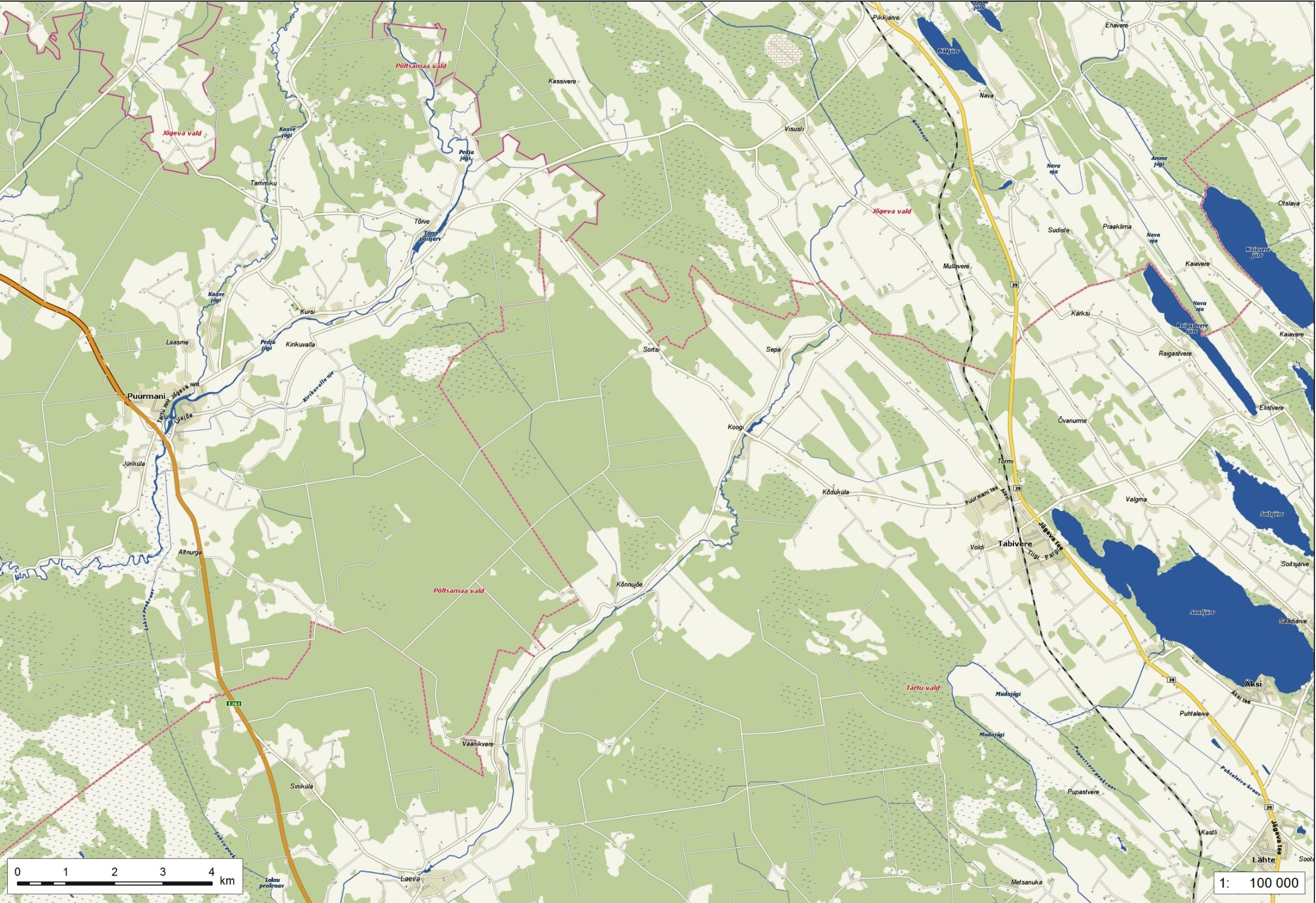 Kuperjanovi retke liikumisskeem 23.03.2024 kell 09.00 – 16.00
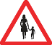 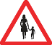 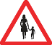 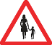 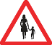 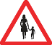 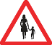 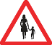 Algus
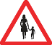 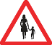 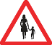 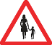 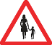 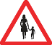 Lõpp
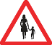 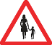